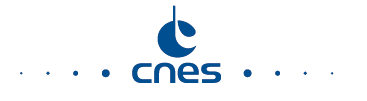 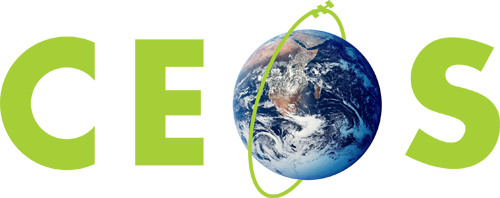 Committee on Earth Observation Satellites
Recovery Observatory
Richard Moreno
CNES 
WGISS-45 – 12/03/2018
Recovery Observatory – the idea
Disaster (weeks)
Recovery(years)
Response
Recovery Observatory
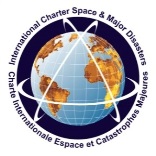 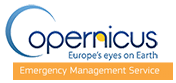 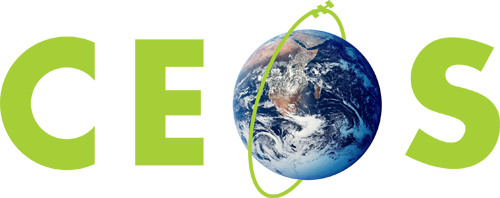 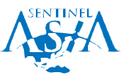 Space agencies already organize the emergency response after disasters (International Charter) …
… But have little or no coordination for the post-crisis part of the disaster management cycle

A CEOS initiative (Working Group Disaster, WG currently led by CNES)
Triggered through lessons learned by CNES from Kal-Haiti project (precursor of a Recovery Observatory) after 2010’s earthquake in Haiti
Figure 1:Jacmel buildings classification
Recovery Observatory – Objective
Demonstrate the value of using satellite Earth Observations to support Recovery from a major disaster:
Assessment of damages, reconstruction planning,  reconstruction monitoring

Establish institutional relationships between CEOS and stakeholders from the international recovery community.
World Bank : Global Facility For Disaster Reduction and Recovery (GFDRR), 
United Nations : Development Programme (UNDP)  Environment Programme (UNEP) 
Gouvernemental and non- gouvernemental organisations Red Cross/Red Crescent Societies (IFRC) Office for the Coordination of Humanitarian Affairs  (OCHA)

Promote innovation around high-technology applications to support recovery.
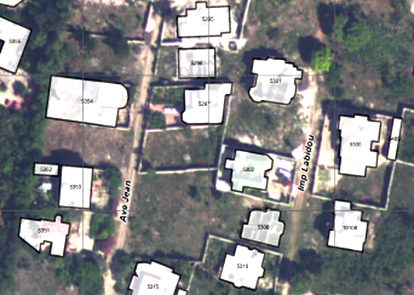 Jacmel buildings classification
Recovery Observatory  : Rationale
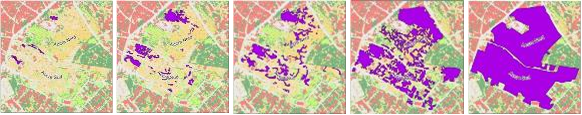 Duration of  a RO instance ≈ 3 years

Plan coordinated acquisitions to support:
Damage assessment (built areas, natural resources);
Reconstruction planning;
Reconstruction monitoring;


Install a DotCloud instance (collaborative web IT workspace) to share products and user data
Monitoring of grouping of people and camps
Recovery Observatory  : Planning
End 2013 - Proposal from the CEOS Recovery Observatory Oversight Team (ASI, CNES, ESA, JAXA, NASA)
13/02/2014 – proposal from WGISS to contribute to the development of the Recovery Observatory
18/03/2014 – participation to WG disaster meeting in Paris to discuss on the project
20/03/2014 – presentation of the project in WGISS37 (Florida) meeting
11/07/2014 – kick-off with THALES & AKKA companies
WGISS38 (Russia) & WGIS39 (Japan) : technical discussions with our technical support AKKA
01/01/2015 – Delivery of the 1st version of the Recovery Observatory
15/08/2015 – Delivery of the complete version of the Recovery Observatory
Recovery Observatory  : WGISS
Good example of cooperation between two CEOS working groups
WG Disasters and WGISS

WG Disasters has participated to the design and to the development of the Recovery Observatory

The schedule was tight, but Recovery Observatory has been developed on time
The planning is the one that was presented in WGISS37
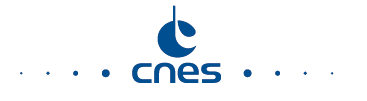 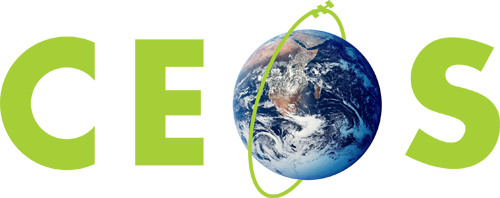 Committee on Earth Observation Satellites
Main features of what has been developed
Public Web portal features
Editorial content
Project presentation 
General News & events
Fed by webmaster
License management


Collaborative groups
To allow users to post information & datawithin groups
To provide security management
Private groups
Semi private groups
Public groups
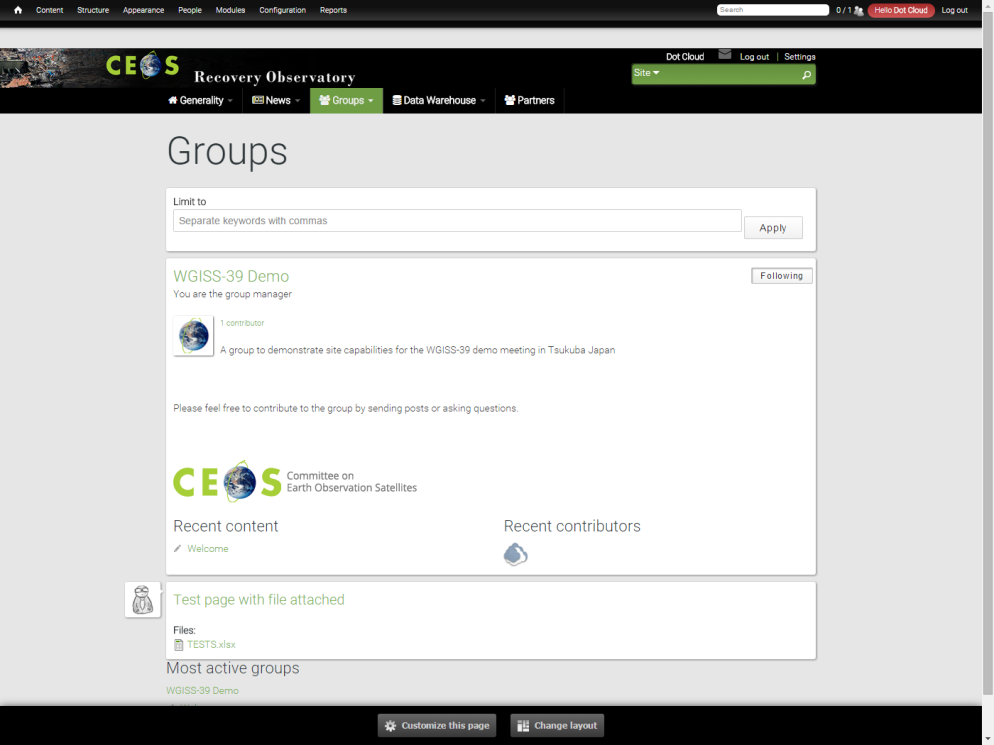 Public Web portal features
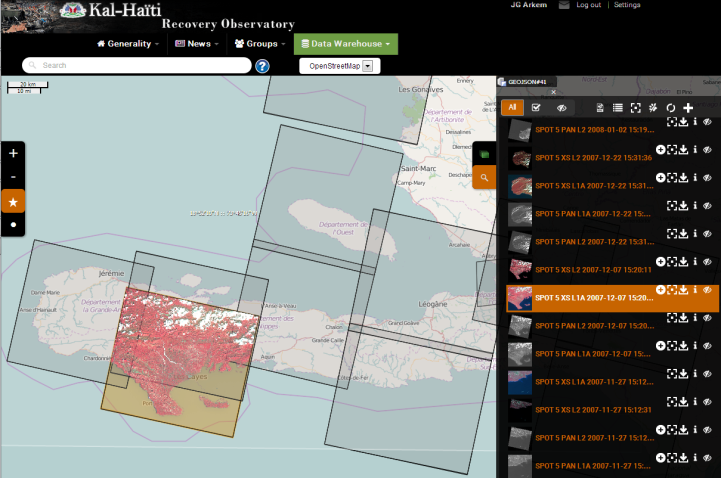 Map with products footprints
Full resolution products displayed on the map
Product download

 List of available products
List of products ordered by date of acquisition
Product download
Product details with metadata , quicklook and footprint

 Multi criteria search form
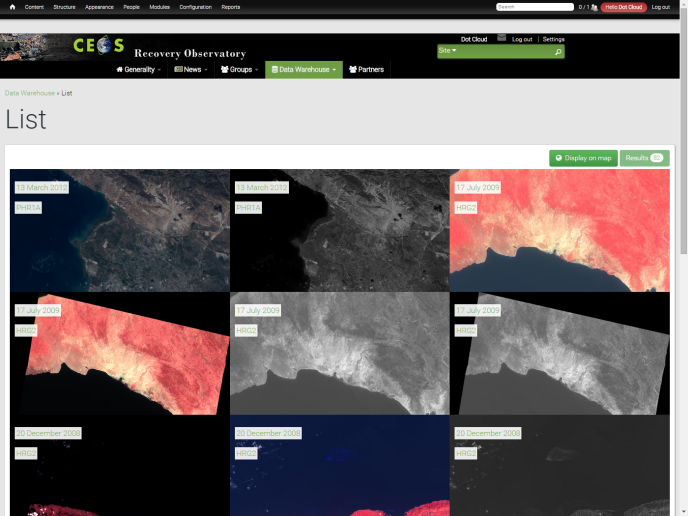 Mapshup
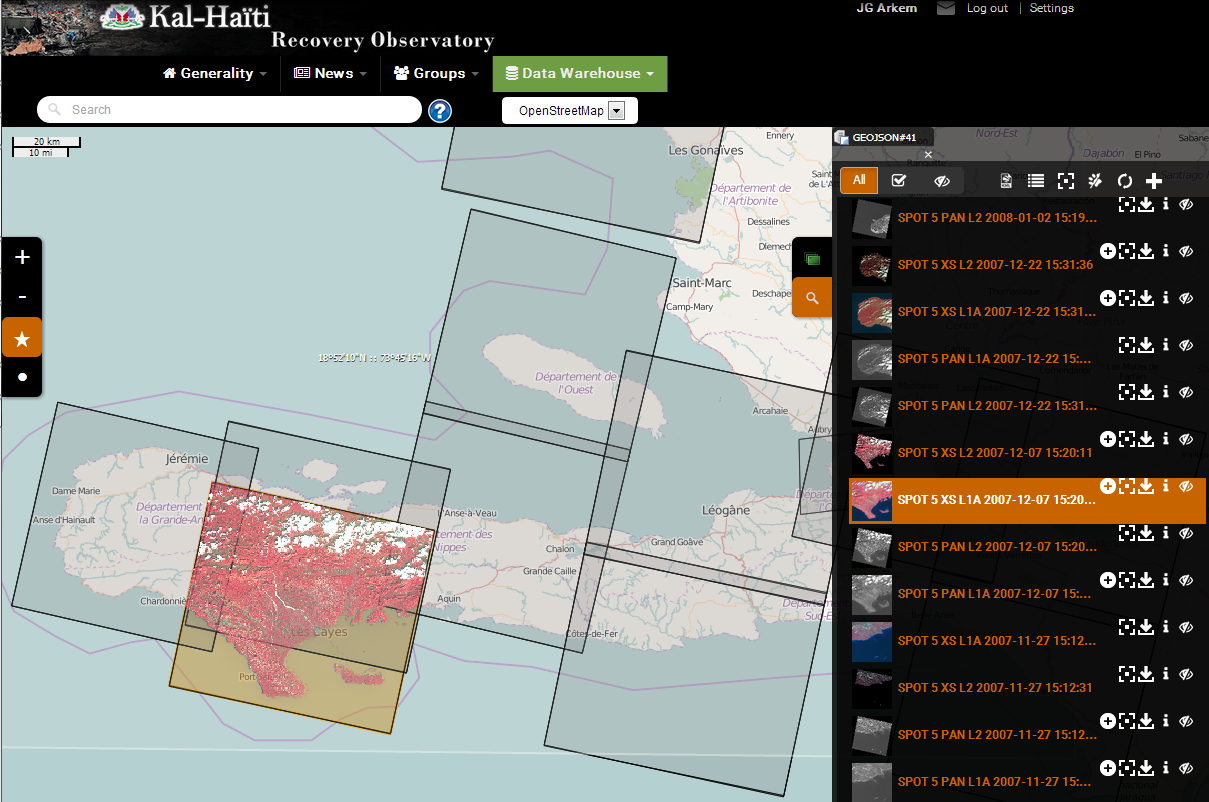 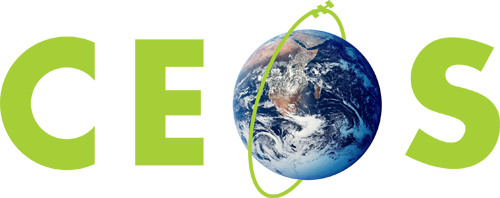 Committee on Earth Observation Satellites
Recovery Observatory (RO)Haiti Hurricane Matthew RO Status and Next StepsExtracts of presentation to WGD #9Brussels March 14th, 2018Boby Piard, CNIGSAgwilh Collet, CNESHelene de Boissezon, CNESAndrew Eddy, RO Secretary
RO Status Overview
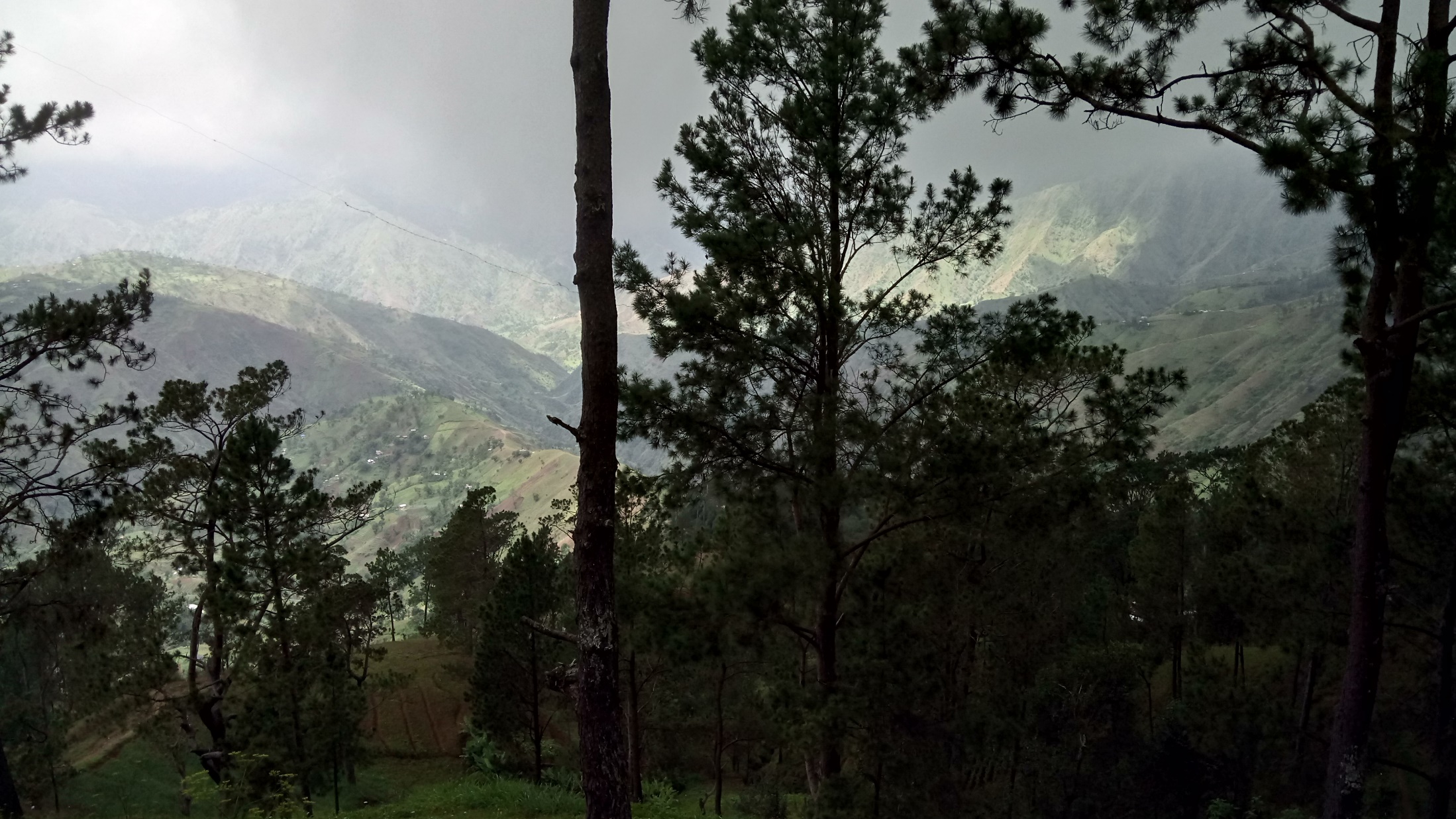 A Reminder of Haiti’s diversity
Triggering of the RO decided by CEOS Chair in consultation with CEOS Principals, December 22, 2016, after Hurricane Matthew - October 2016
Mission #2 to Haiti 29 May – 2 June 2017 1st RO users workshop and feedback on sample products
Mission #3 to Haiti  5 Dec -  8 Dec 2017 technical review to work within each thematic sector and link with universities
12
Haiti RO covers three departments: Grand’Anse, Sud, and Nippes
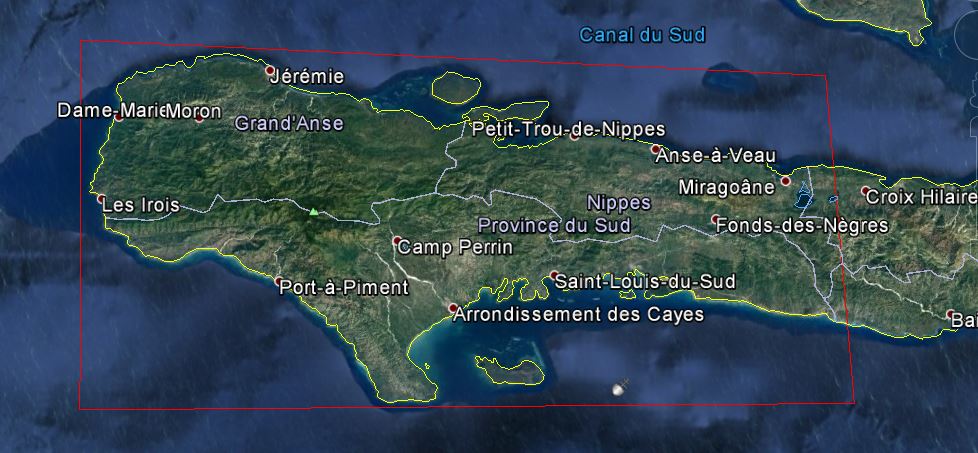 RO Timeline
Infrastructure
Early RO evaluation
Product definition, image requirements
Lessons
learned
RO Haiti Triggering
12/22/16
2015            2016            2017            2018           2019            2020
 jfmamjjasond jfmamjjasond jfmamjjasond jfmamjjasond jfmamjjasond jfmamjjasond
PDNA
ROOP
Today
Hurricane Matthew
in Haïti
10/04/16
Malawi, Nepal
Demonstrators
Missions to Haiti(2 to 3 per year)
Technical Review
5-8 Dec
1st 
31 Jan – 3 Feb
1st User Workshop
29 May – 2 June
2nd User Workshop
8 – 11  May
External Mission
Generic RO discussion
WB + UNDP  DC + NYC (date TBC)
14
RO : Hot spot identification
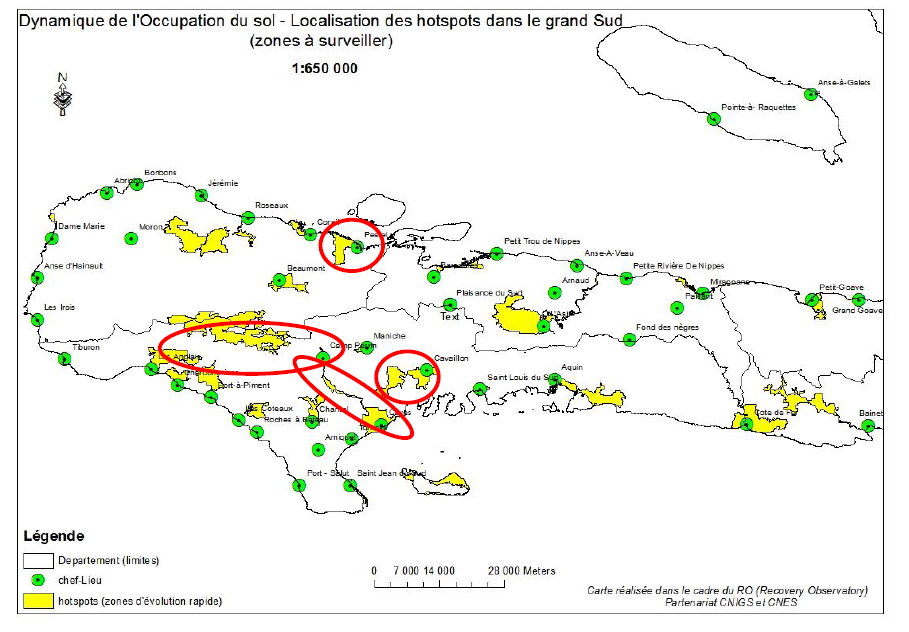 15
Thematic coordinators
16
[Speaker Notes: Coordinators drawn from large range of Haitian organisations]
Technical Meeting #1 :
Example Infrastructure in Jérémie
Infrastructure and road communication : 1st -> Jérémie
PRODUCTION SCHEME :

Data used : 
Orthophoto 2014
Pléiades -  07/10/2016
Pléiades - 18/10/2017

Input data :
Building from Copernicus EMSR185 action (polygon with damage)
Building from Open Street Map (polygon) 

Methode : 

The geometry of the polygons (OSM + previous site) is recaled compared to that of the orthophoto 2014, which is considered as the absolute reference.
Technical Meeting #1 :
Example Infrastructure in Jérémie
Infrastructure and road communication : 1st -> Jérémie
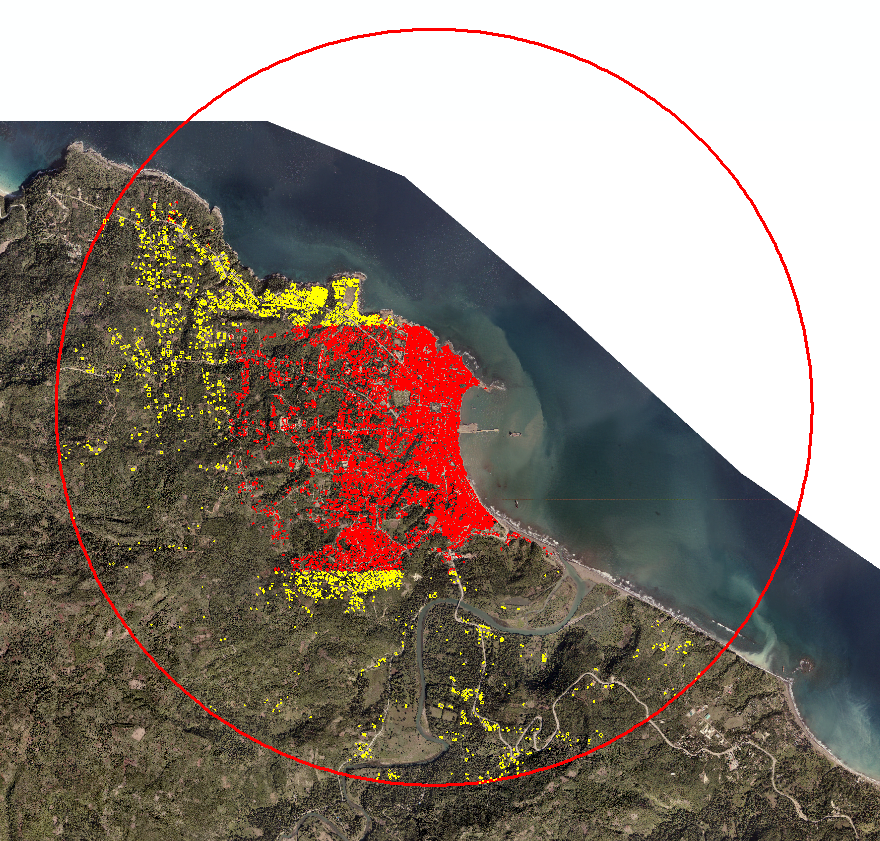 Technical Meeting #1 :
Example Infrastructure in Jérémie
Infrastructure and road communication : 1st -> Jérémie
7584 buildings
4 states :
Not affected
In Construction
Not Existing
Damaged
Destroyed
Technical Meeting #1 :
Example Infrastructure in Jérémie
Infrastructure and road communication : 1st -> Jérémie
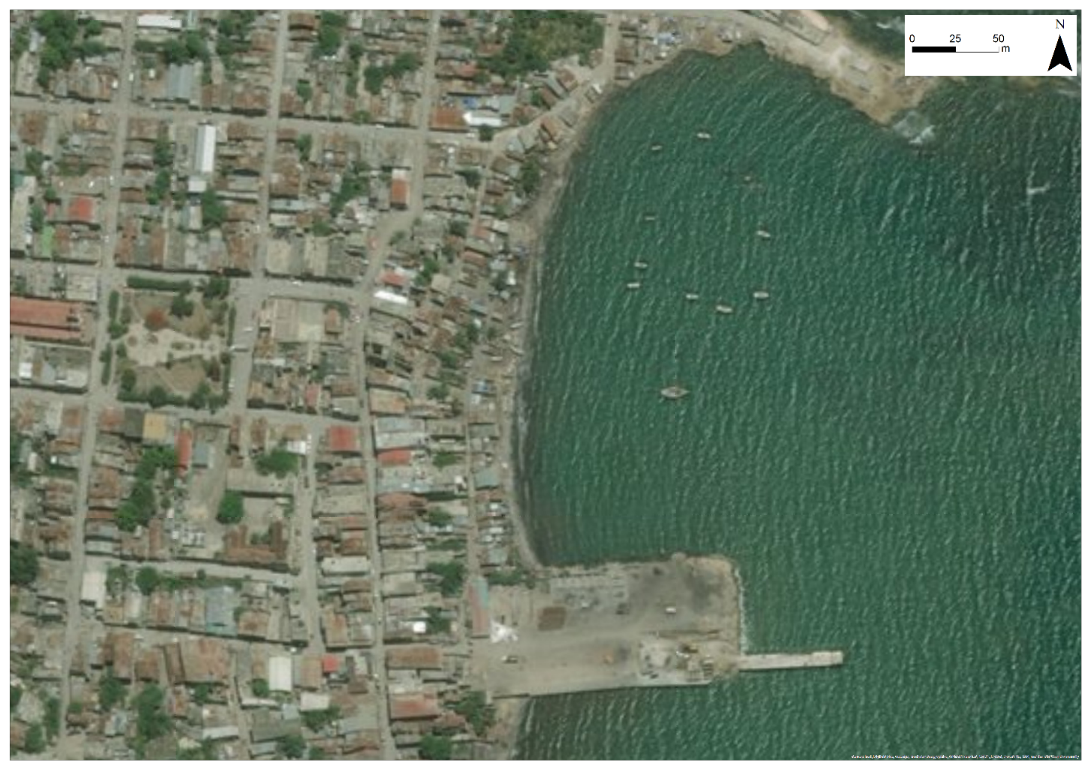 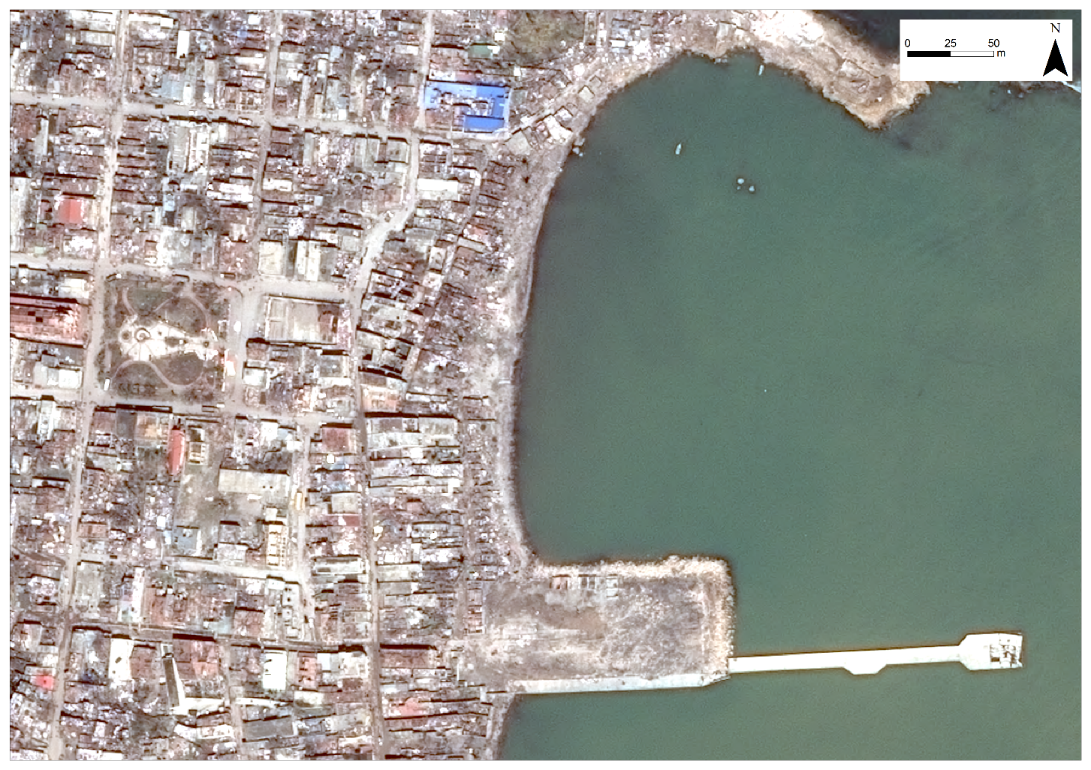 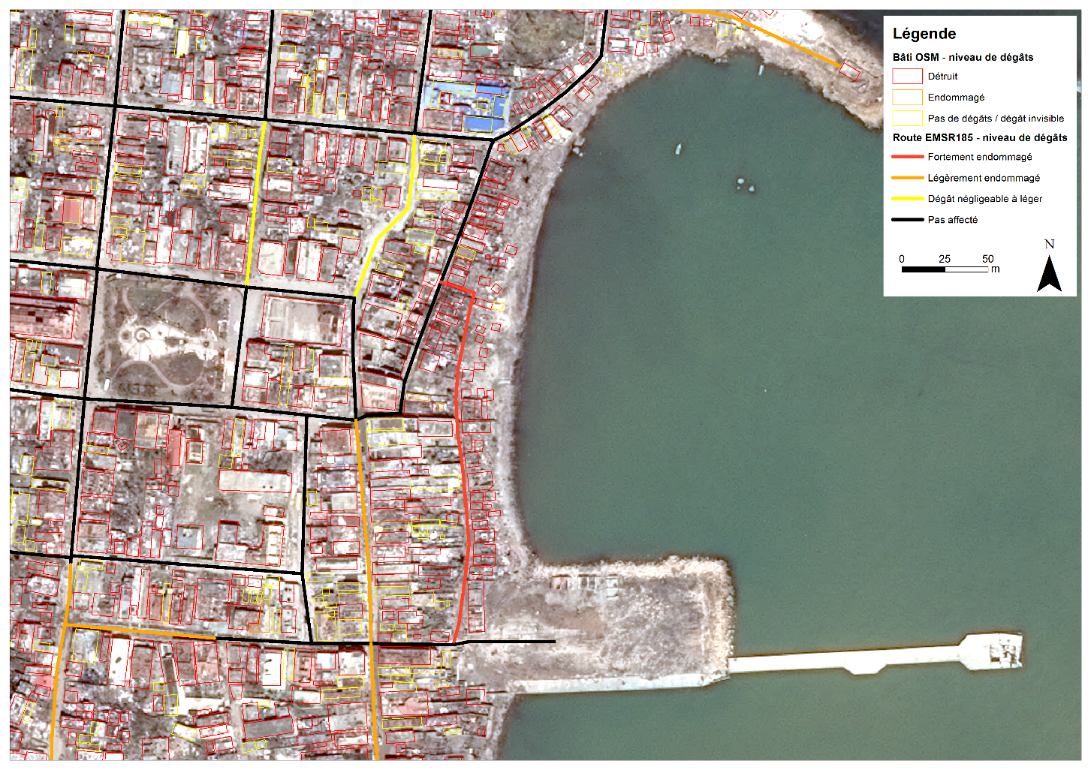 Neighborhoods that have access problems
Technical Meeting #1 :
Example Vegetation monitoring / Macaya Park
Image SPOT6 of January 8, 2016

Image SPOT7 of June 25, 2016

Image SPOT7 of  February14, 2017

Use fof the 4 Multi-spectrale band at 6m (R-G-B-PIR)
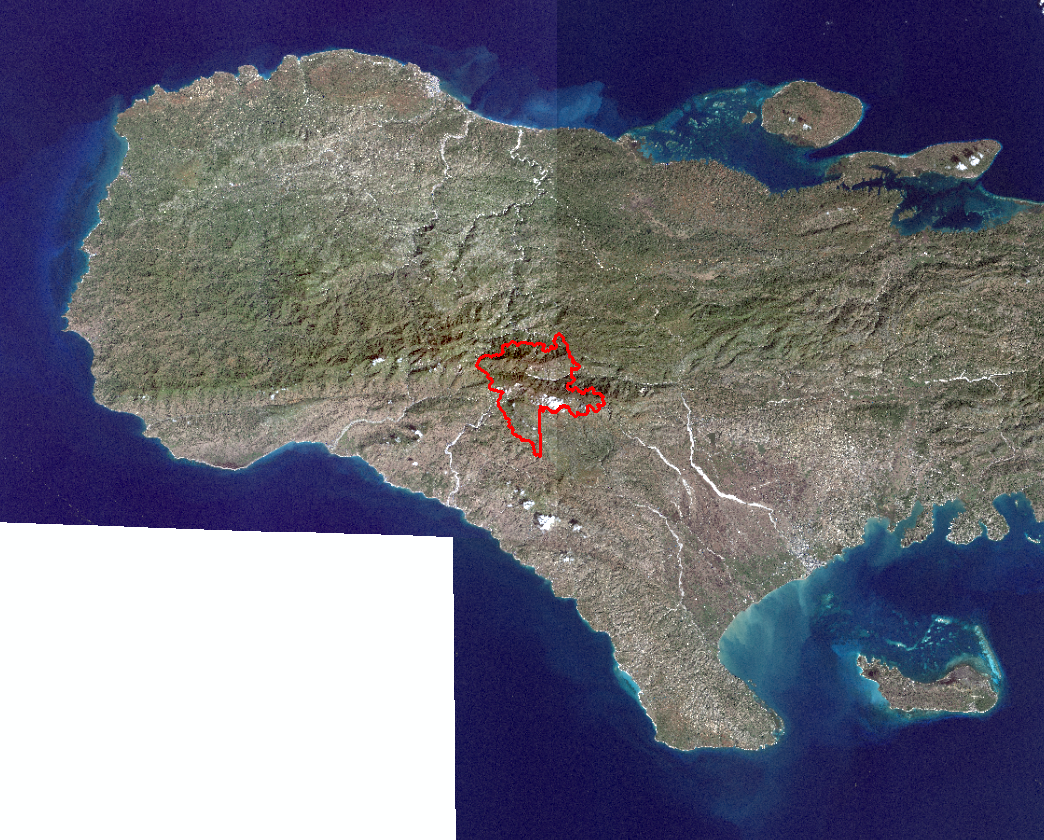 21
Technical Meeting #1 :
Example Vegetation monitoring / Macaya Park
Taking samples on the ortho-photo of 2014:
Treed vegetation (31)
Shrub vegetation (32)
Vegetation dominated by grass (33)
Open space without or with very little vegetation (51)

Data set for training, a second for validation
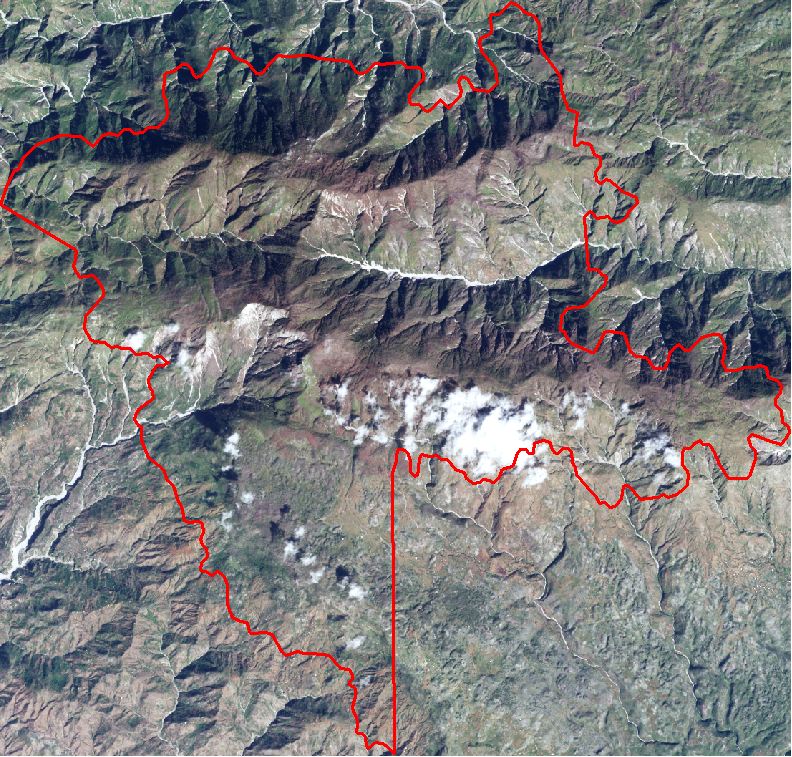 22
Technical Meeting #1 :
Example Vegetation monitoring / Macaya Park
Calculs of NDVI and Shadow Index
Indices Calculs of texture (Haralick Texture Extraction) : Entropy and Homogénéity  (Inverse Different Moment)
Useful to delate cloud and the smooth classification
Random sampling in the reference database: 2000 points divided according to the proportion of each class
Crossing with the corresponding R-V-B-PIR-NDVI-SI-ENT-HOM values at the point
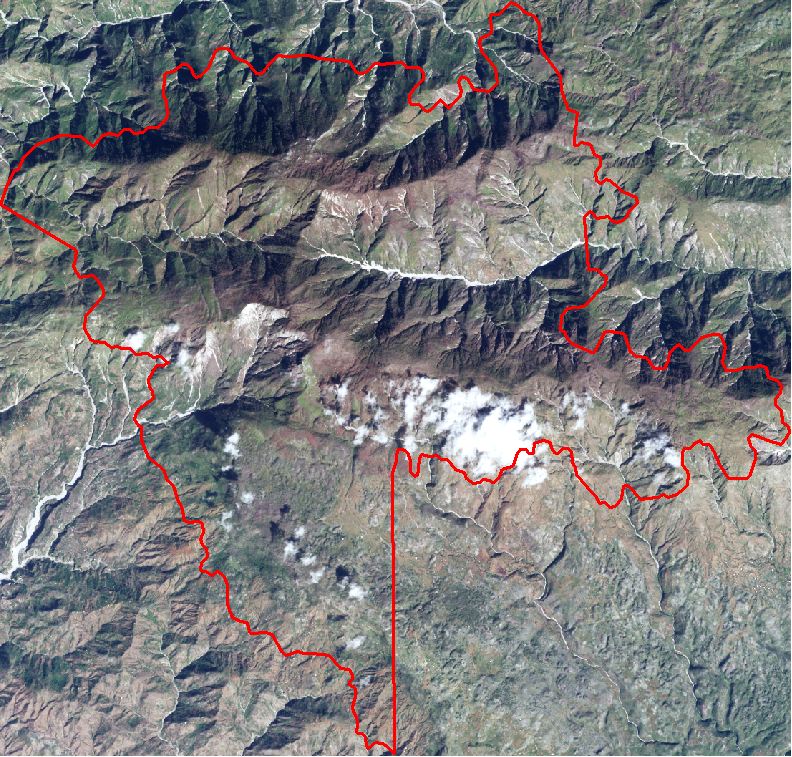 23
Technical Meeting #1 :
Example Vegetation monitoring / Macaya Park
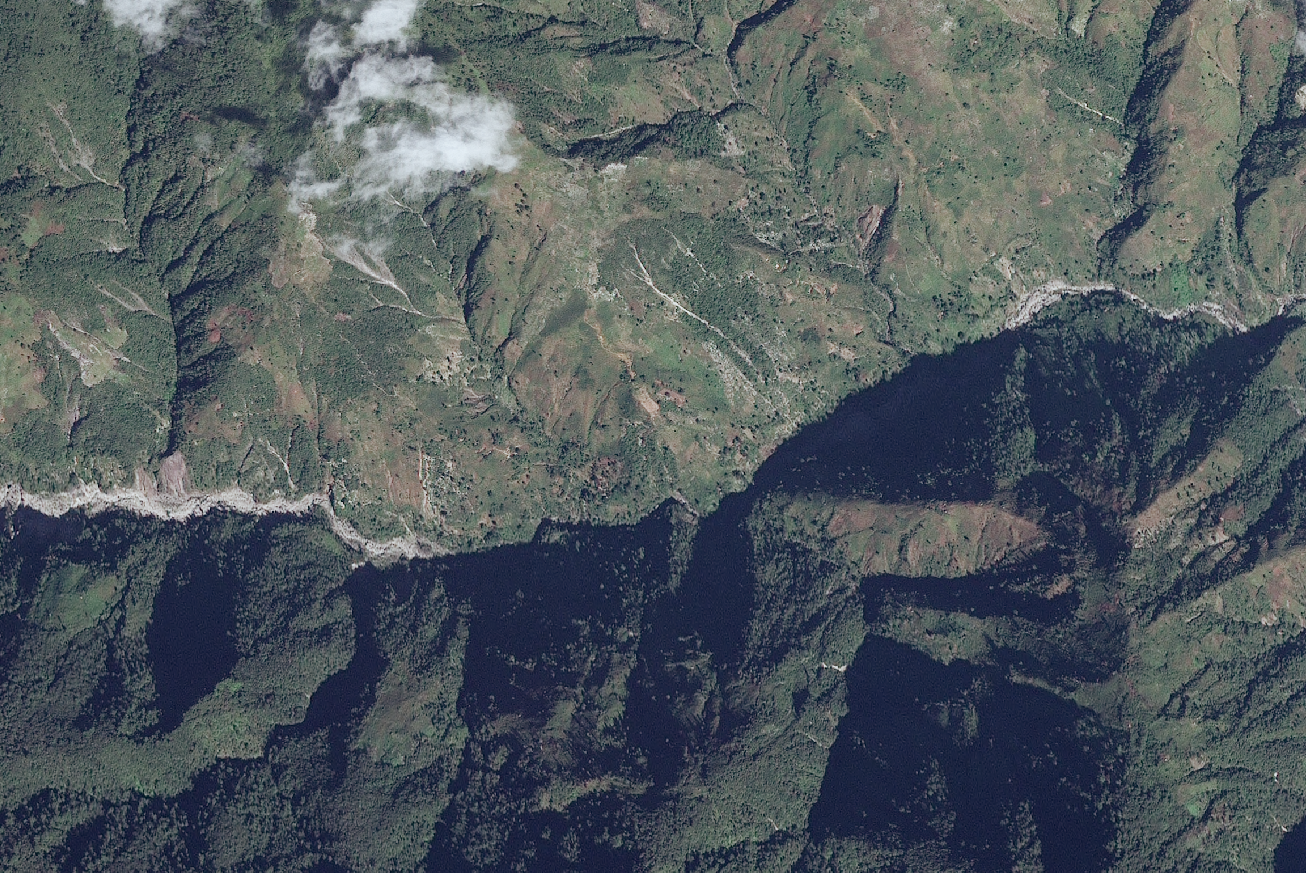 January 2016
24
Technical Meeting #1 :
Example Vegetation monitoring / Macaya Park
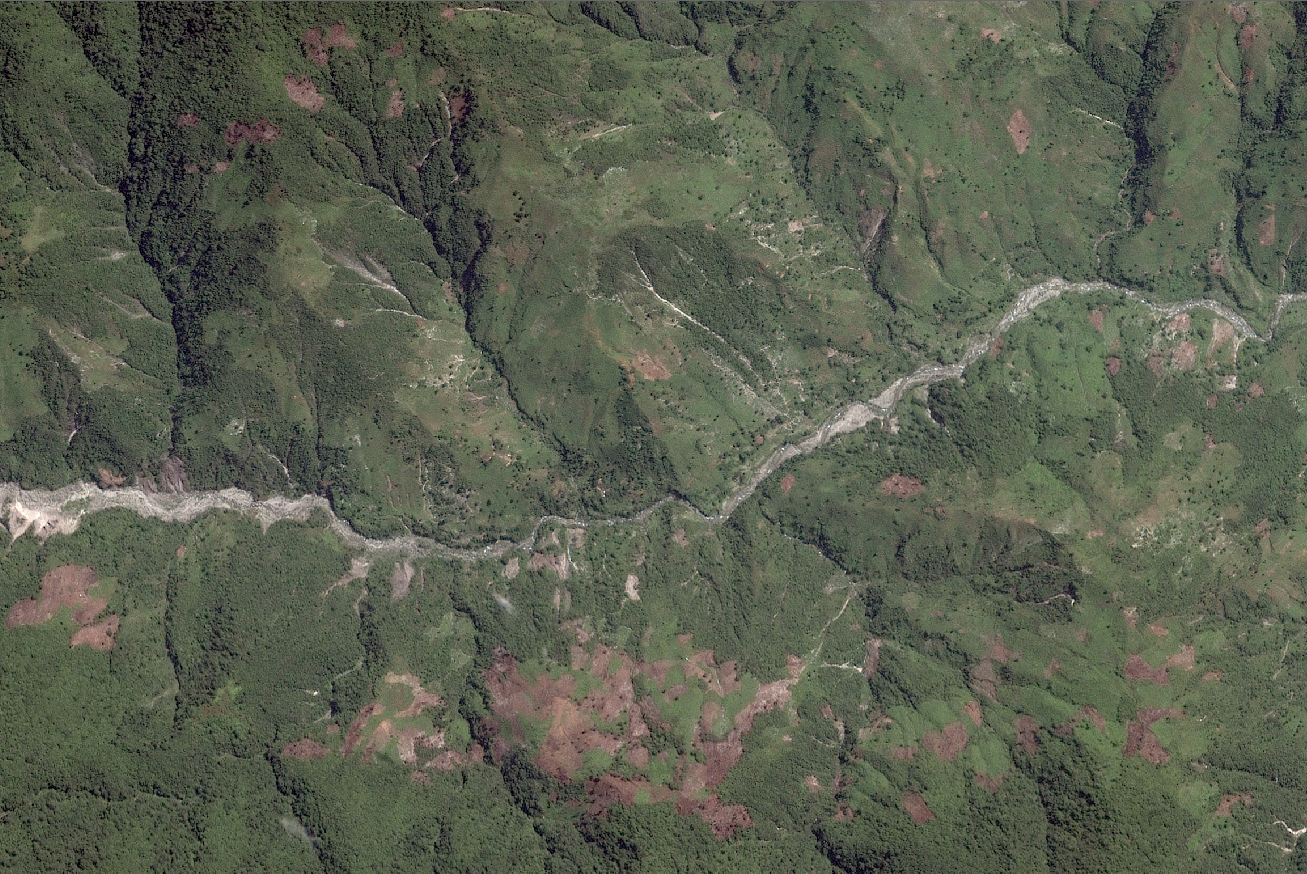 June 2016
25
Technical Meeting #1 :
Example Vegetation monitoring / Macaya Park
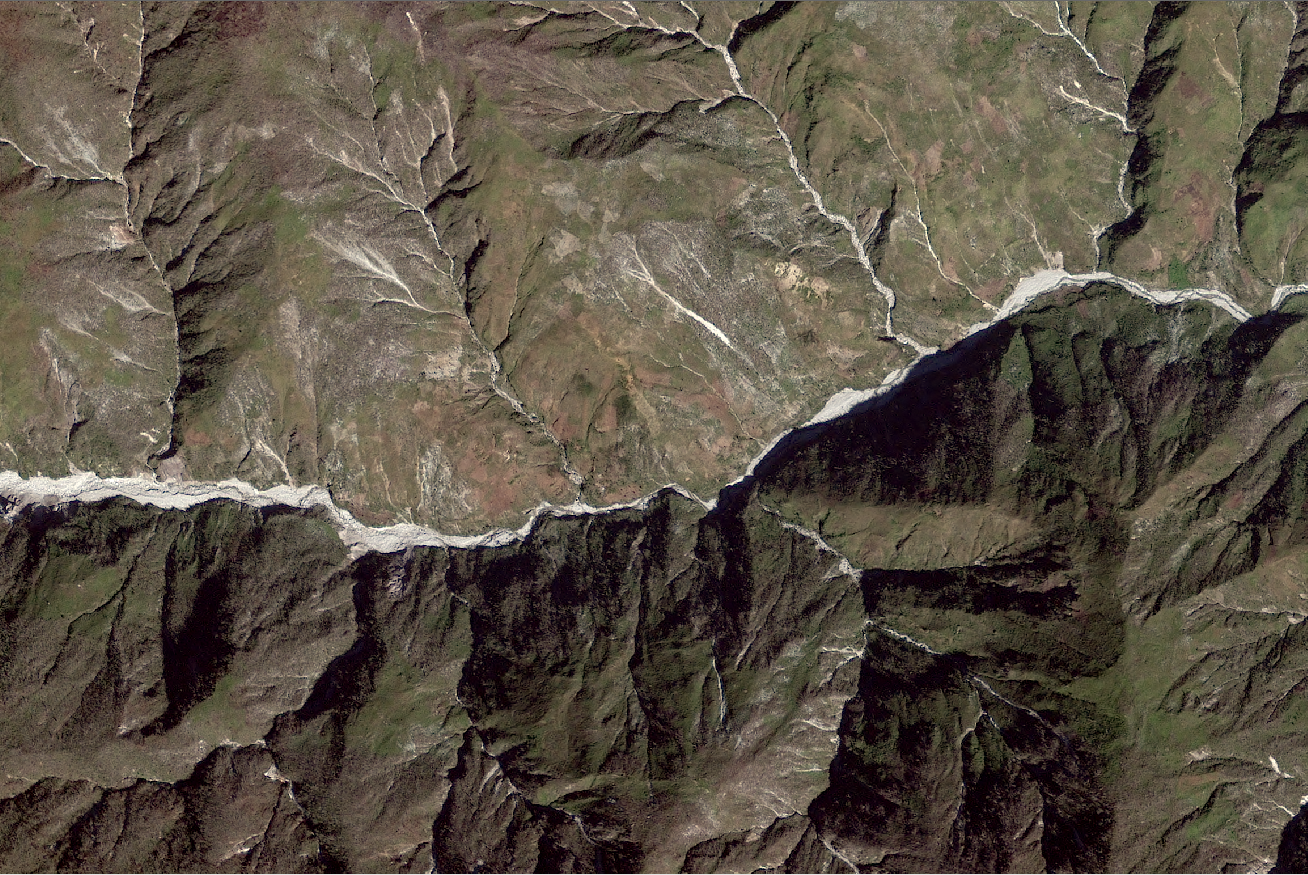 February 2017
26
Technical Meeting #1 :
Example Vegetation monitoring / Macaya Park
Produit exploratoire « Végétation »
Preliminary Results
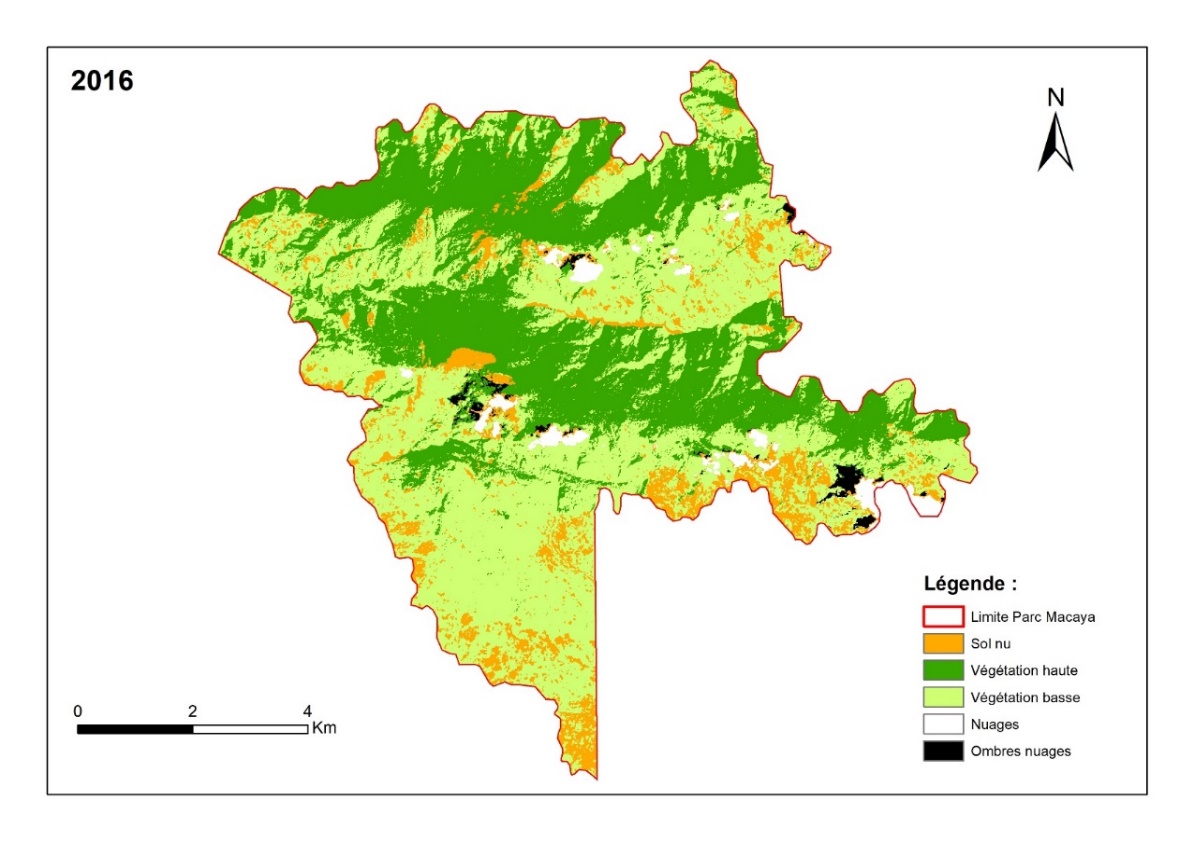 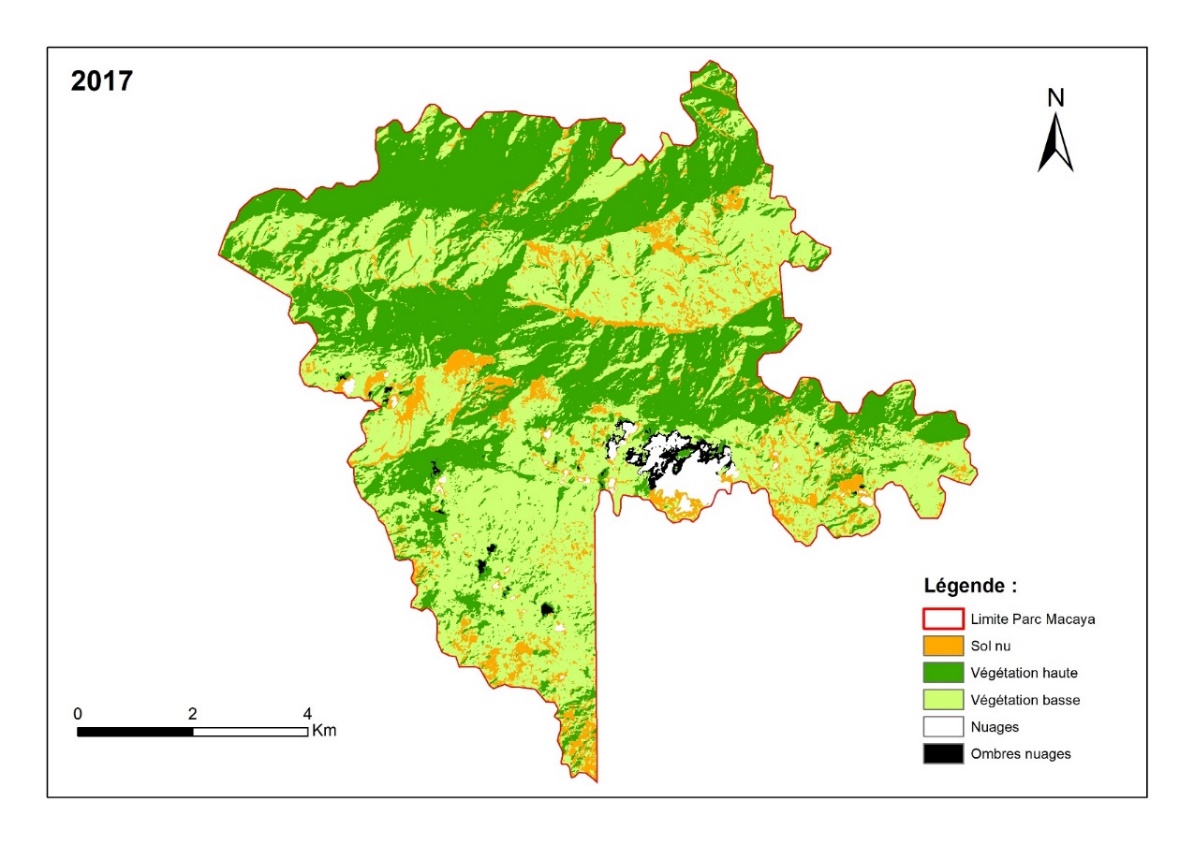 Bare land : 6,18 km²
High Vegetation : 30,04 km²
Low Vegetation : 33,73 km²
Other : 2,11 km²
Bare land : 7,34 km²
High Vegetation : 26,71 km²
Low Vegetation : 35,83 km²
Other : 2,17 km²
Parc Macaya : 72,06 km²
Technical Meeting #1 :
Example Vegetation monitoring / Macaya Park
Preliminary Results
No identification of plant species ... but type of vegetation (high and low)
No cloudless images on this area (clouds on the ridges)
Loss of information related to cloud shadow
Need to have a very precise Digital Terrain Model to avoid a geometrical shift between images
Confusion between bare soil and low vegetation, because dates in the dry season
Confusion on the shaded slopes => better on summer
No significant trend between 2016 and 2017
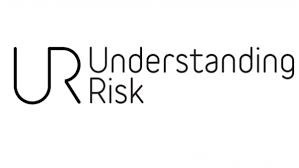 Satellite support for Risk Management in Haiti – an innovative example
The event aims to showcase the very rich experience currently underway in Haiti:
International Charter Authorised User request;
Hurricane Matthew RO;
Copernicus Work in Haiti – rapid mapping and risk and recovery;
RASOR Phase II;
UNDP Risk Assessment Work;
HaitiData.Org and the World Bank.


Tuesday, 15 May 09:00 – 11:00 in Capilla Room
29
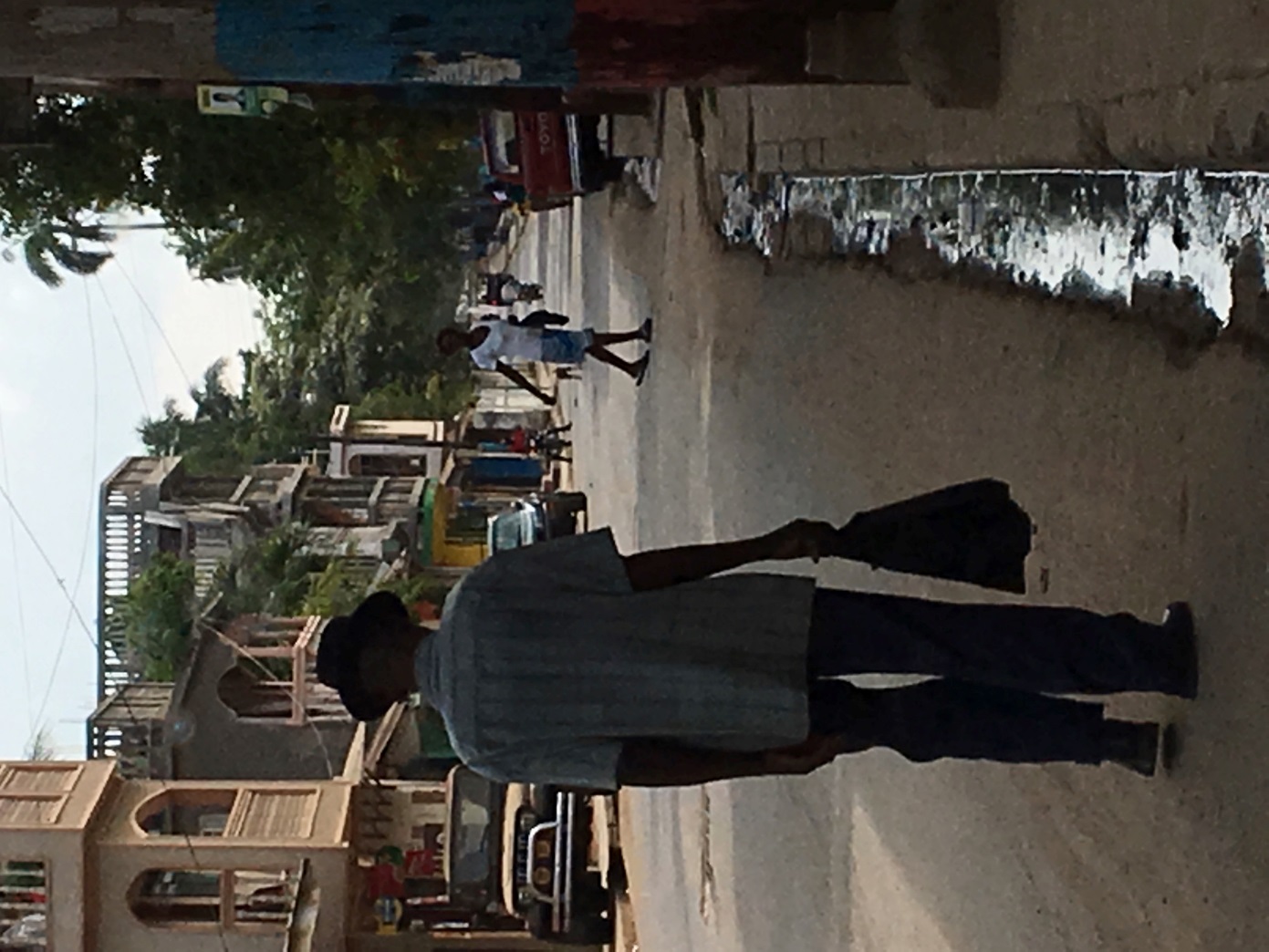 THANK YOU!
MERCI!
30
Photo: A. Eddy, 2017